Diversity Text Updated – German Input for ESPPU
Çiğdem İşsever (she/her)
“Tchiidem Isch-sever”

Humboldt-Universität zu Berlin 
Deutsches Elektronen-Synchrotron DESY

German strategy workshop in preparation of the ESPP update
Physikzentrum Bad Honnef
21.01.2025
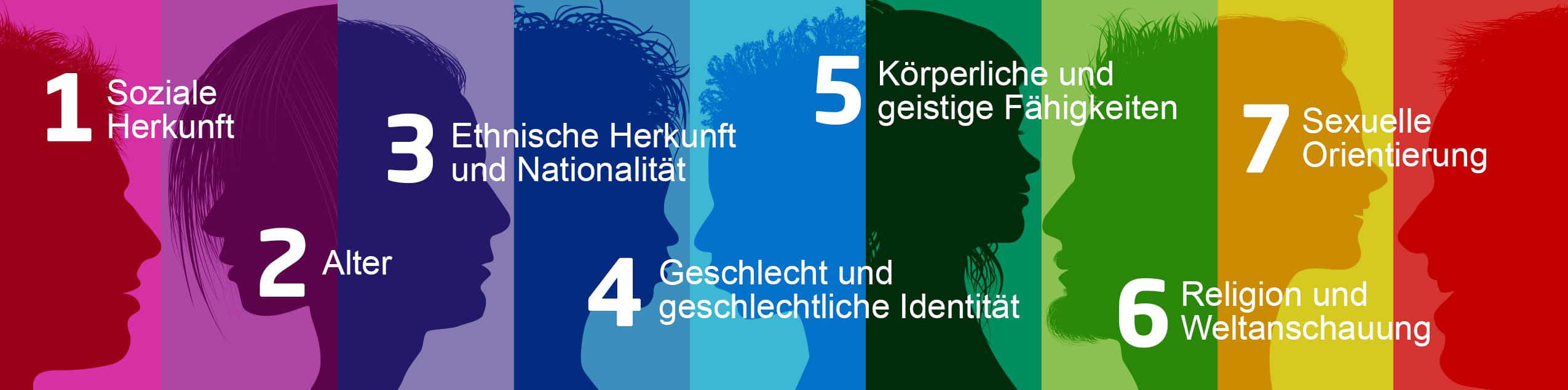 1
My suggestion for ESPPU 2025/26
The particle physics community commits to placing the principles of diversity, equity and inclusion at the heart of all its activities. We propose to implement target-based and leadership-led strategies to actively improve and monitor diversity, equity and inclusion benchmarks across the different dimensions of diversity.
Çiğdem İşsever
2
My suggestion for ESPPU 2025/26
Diversity, equity and inclusion are strategic necessities for the future of particle physics, because they enhance innovation, broaden perspectives, attract and retain the best talents globally, and improve decision-making. 

Core diversity dimensions include the social background, age, ethnic background and nationality, gender and gender identity, physical and mental abilities, religion and world view and sexual orientation as defined in the “Charta der Vielfalt”. Individuals are furthermore affected by outer diversity dimensions such as family status, parenthood, etc. and organizational diversity dimensions like function/job grading, management, etc. that shape their diversity profile.  For an inclusive environment the individual’s diversity profile needs to be respected.
Çiğdem İşsever
3
My suggestion for ESPPU 2025/26
Our community stands for promoting scientific collaboration across borders, inclusiveness and open science, transcending political and other conflicts as stated in CERN’s main objectives document . We have the unique opportunity as a global, highly innovative, respected and influential research community, to advocate for policies that promote diversity, equity and inclusion on societal level in e.g. education, research, and industry. This can include supporting initiatives that address systemic barriers to entry for underrepresented groups, such as scholarships, mentorship programs, and inclusive hiring practices.
Çiğdem İşsever
4